David PassesThe Torch
1 Kings 2:1-4
Decisions, Decisions
Many fathers let ‘important’ duties crowd out time with children.
Many children disregard advice…
Discipline is not optional.  1 K.1:5-6
Nothing can make up for loss of child.
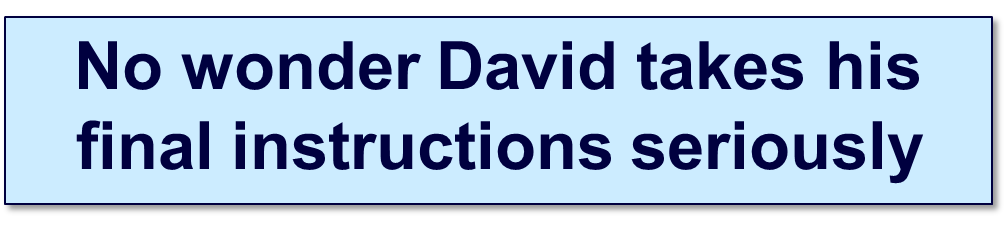 popularity
power
pleasures
possessions
prolonged life
David’s last words to Solomon
The pressure: 1 Chronicles 23:1 . . .  28:5, 9-10 . . . 29:1…23-25
The preparation: 1 Kings 2:1-4
I. Be Prepared To Die, 1-2
Young Solomon, ready to live
“David” (1 K.2:1)
Solomon also must leave it all behind (Ec.2; 3:2)
David’s record – 1 K.1:6
Indifferent?
Indulgent?
Incompetent?
Inactive?
Inaccessible?
I. Prepare To Die, 1-2
II. Be Strong, Therefore . . . 
Prove Yourself A Man, 2
Different kinds of strength
1 Sm.4:9
Superman
Ruler
Immoral
The only permanent strength isspiritual and moral.
Josh.1:6, 7, 9, 18
1. Resist temptations. 1 K.1:1-4;  11
2. Refuse treasures. Dt.17:16-17
3. Revere truth.  1 K.2:3-4
Solomon needs courage:‘do your duty!’
Adonijah for king, 1:5; support, 7-10
Joab’s sins, 2:5-6
Debts of kindness, 2:7
Rebels (Shimei), 2:8-9
Adonijah’s coup, 2:13-25
Abiathar’s dismissal, 2:26-27, 35
Shimei’s execution, 2:36-46a
David will not be thereto advise.
David’s legacy: his words, his example.
2:46b: way to establish the kingdom.
1 Co.16:13
I. Prepare To Die, 1-2
II. Be Strong…Prove Yourself A Man, 1-2
III. Keep Charge ofLord Your God, 3
What?
Walk in His ways, Keep His statutes . . . Commandments . . . 


Why?
Prosper, 3
Promises of God, 3-4
Israel’s kings did not give law – they received it like everyone else.
I. Prepare To Die, 1-2
II. Be Strong…Prove Yourself A Man, 1-2
III. Keep Charge Of Lord Your God, 3
IV. Pursue Spiritual Prosperity, 4
Affects David, Solomon, descendants, & all Israel
The way
The walk (8:25; 9:4).  3:6
The whole person (all heart and soul)
1 K.2:4
Bible lessons,daily readings,memory work
Recreation
Work
Education
Marriage
Morals
Affects David, Solomon, descendants, & all Israel
Computers, phones, electronic devices
Company
Clothes
1 Pt.5:8
Early Christians did not voluntarily enter the coliseum with lions
A ‘lion’ stalks careless Christians in dangerousplaces